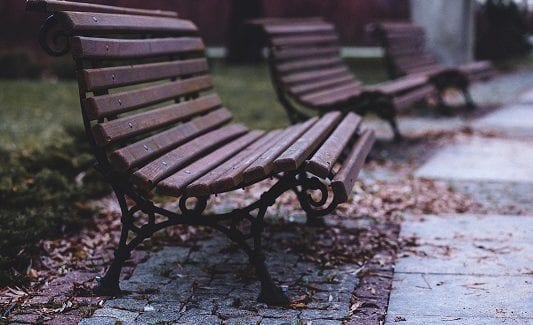 迎豐接足: 告別困乏


路十八35-十九10


何崇謙牧師
4:17   有人把先知以賽亞的書交給他 、 他就打開 、找到一處寫著說 、

4:18	『 主的靈在我身上 、 因為他用膏膏我 、 叫我傳 福音給貧窮的人 ． 差 遣 我 報 告 被 擄 的 得 釋 放 、 瞎眼的得看見 、 叫那受壓制的得自由 、

4:19	  報告  神悅納人的禧 年 。 』

4:20	  於是把書捲起來、交還執事 、就坐下 ．會堂裡 的人都定睛看他 。

4:21	 耶穌對他們說 , 今天這經應驗在你們耳中了 。
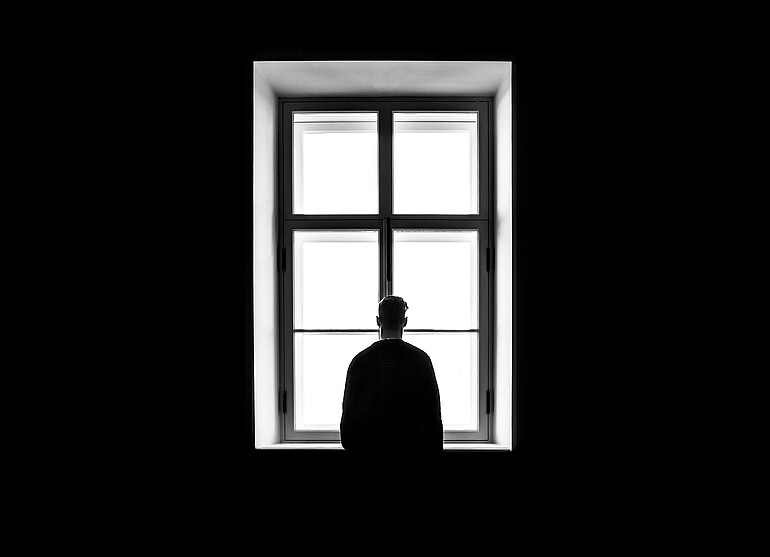 六位「在孤獨困乏中被蔑視」的人物
利十九13-14

13	  	不 可 欺 壓 你 的 鄰 舍 、 也 不 可 搶 奪 他 的 物 ． 雇 工 人 的 工 價 、 不 可 在 你 那 裡 過 夜 留 到 早 晨 。

14	  	不 可 咒 罵 聾 子 ． 也 不 可 將 絆 腳 石 放 在 瞎 子 面 前 ． 只 要 敬 畏 你 的 　 神 ． 我 是 耶 和 華 。
兩人:
外表與內在??
為何瞎眼的乞丐，
和背叛民族的官長，

卻能接連上生命的源頭?
這兩位人物, 特殊的表現:

第一，明亮眼睛，看到主耶穌的身份

第二，渴求接近主，而做出異常的行為


第三，得到主所給的, 有翻天覆地的轉變
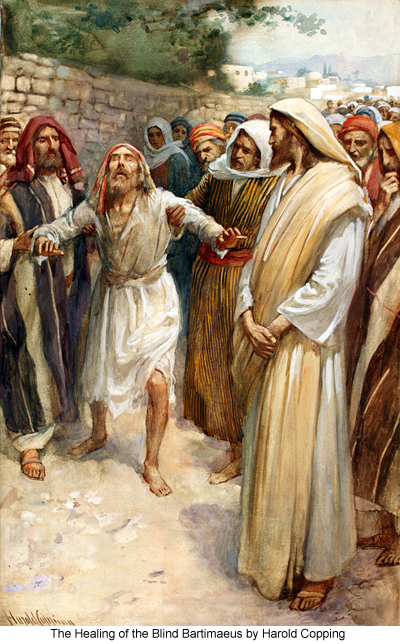 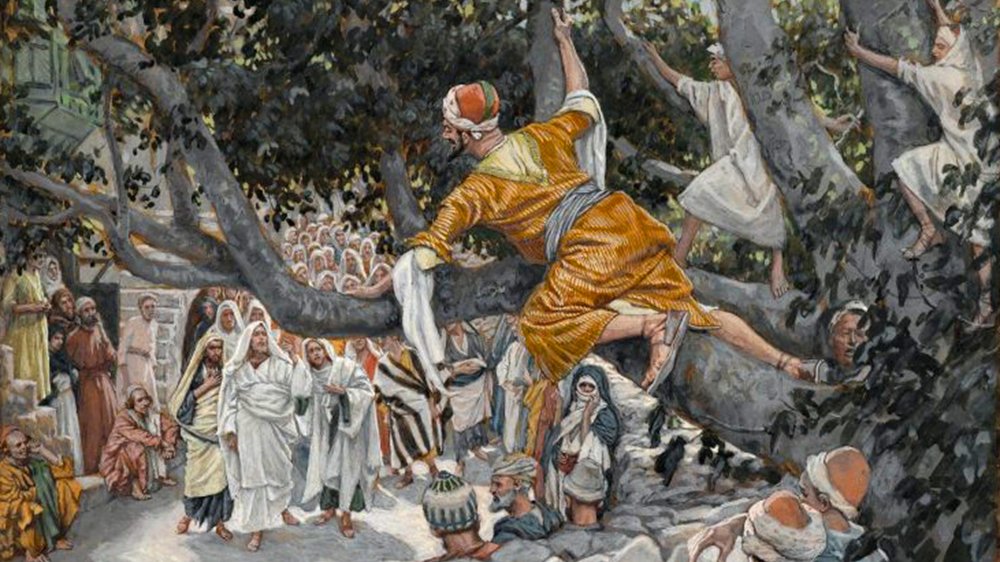 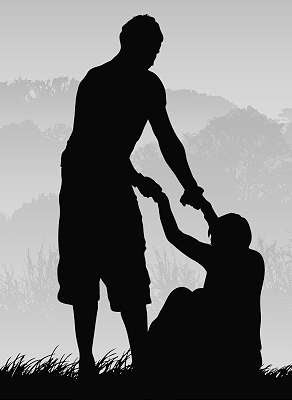 主說:
「你要我為你 做甚麼？」
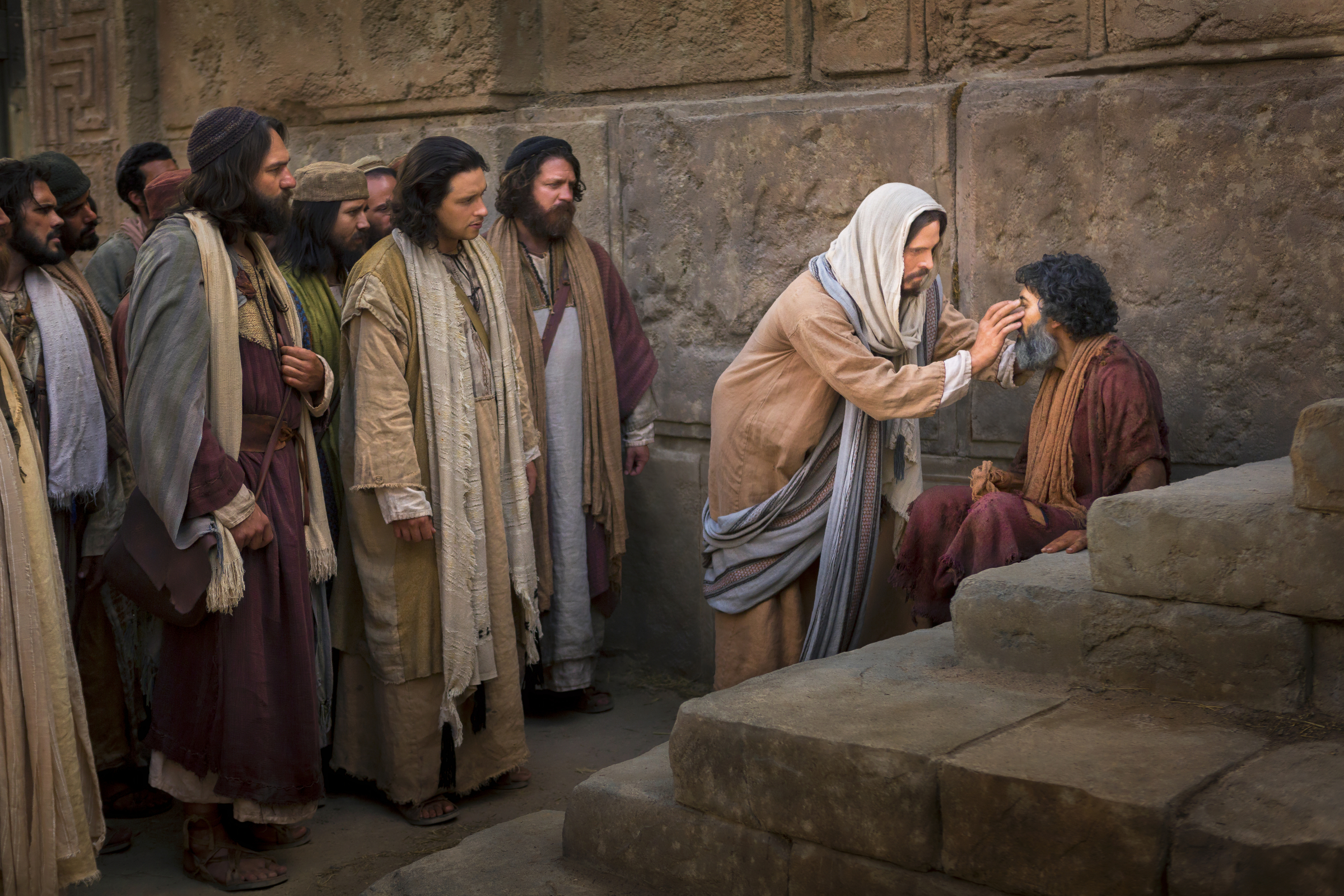 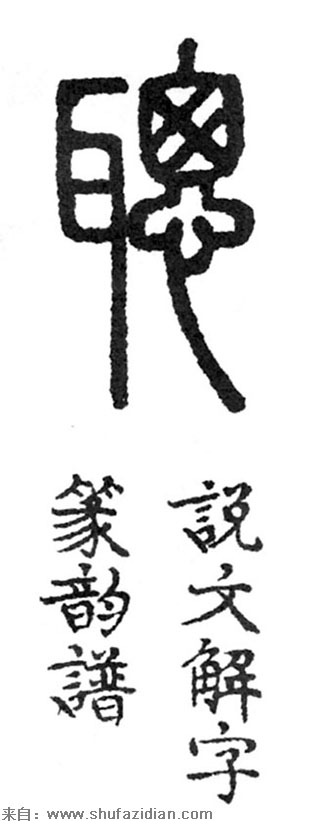 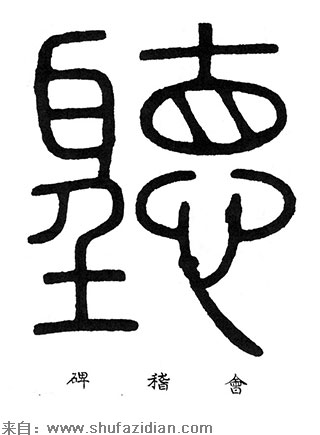 聽                  聰
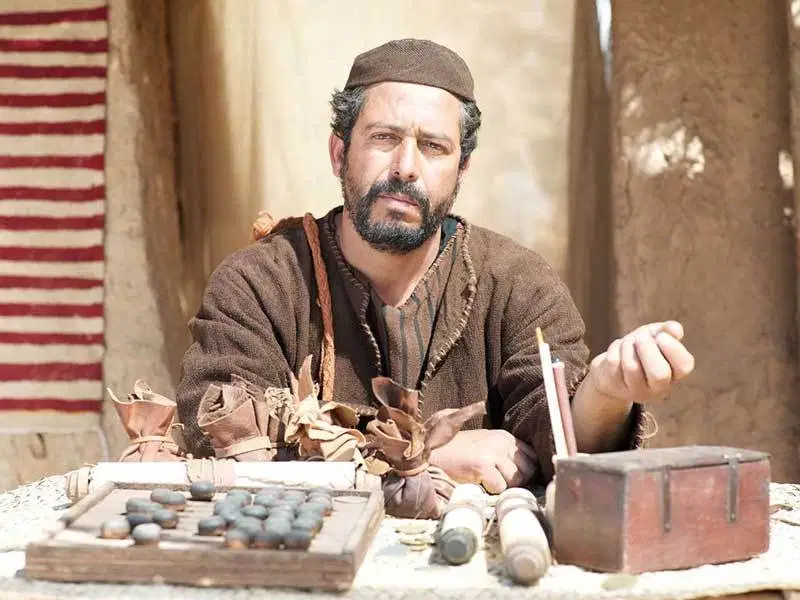 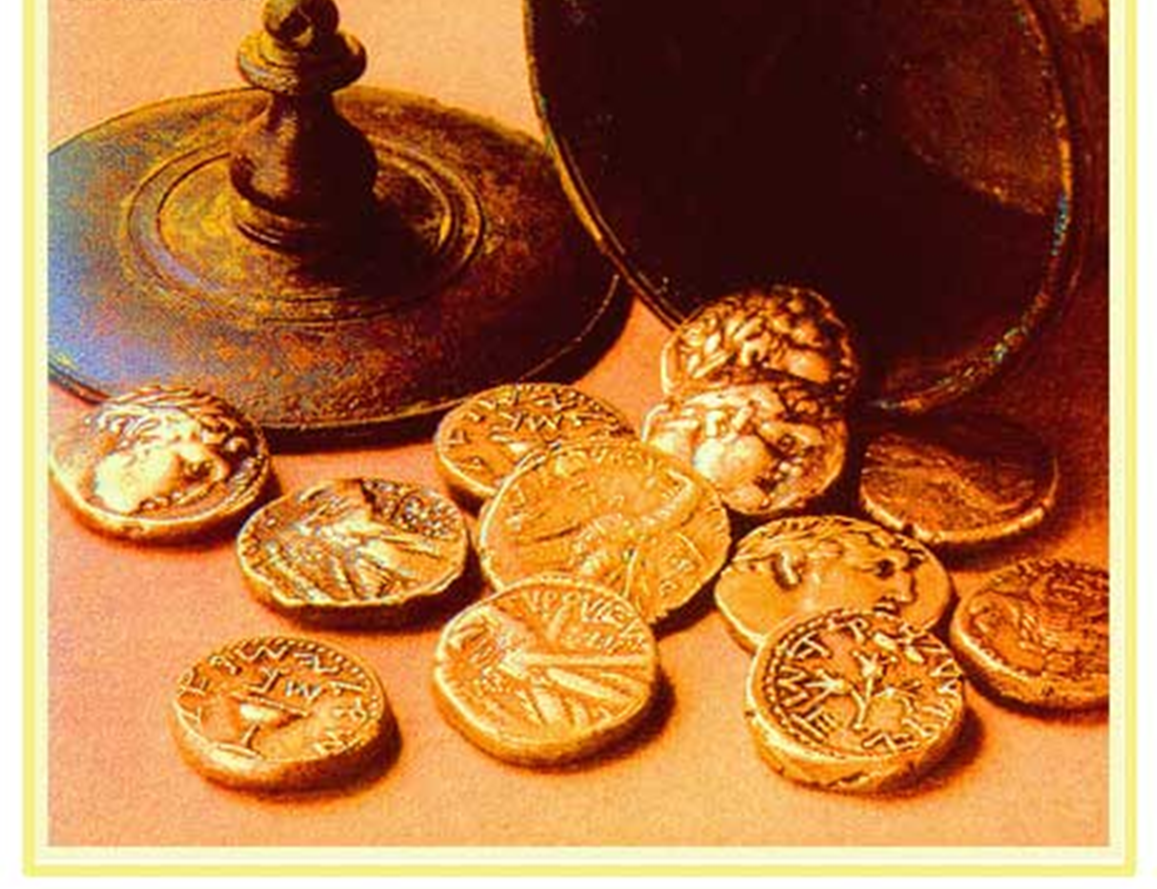 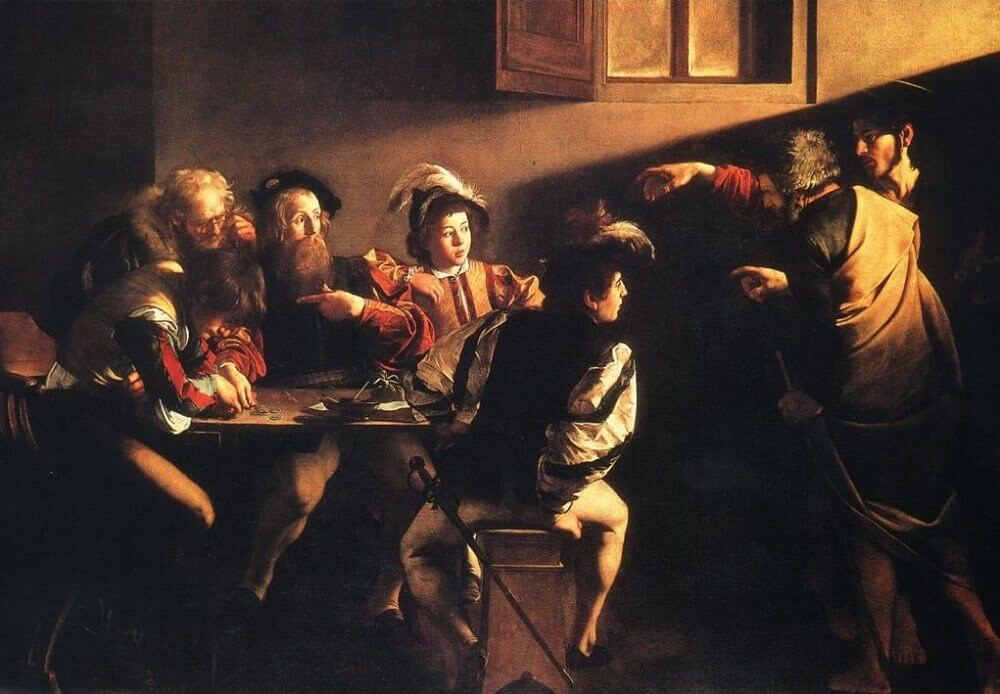 如何賺錢?  如何用錢?

X 揮霍者! 守財奴!

撒該詐騙別人, 不其然亦被財富矇騙
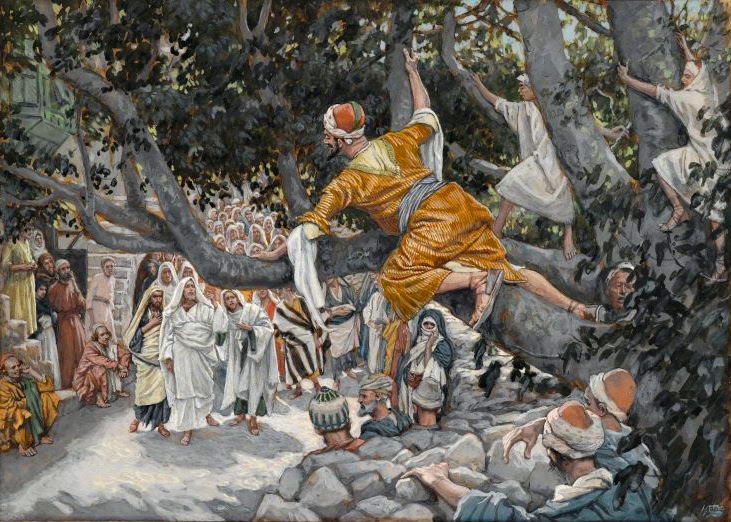 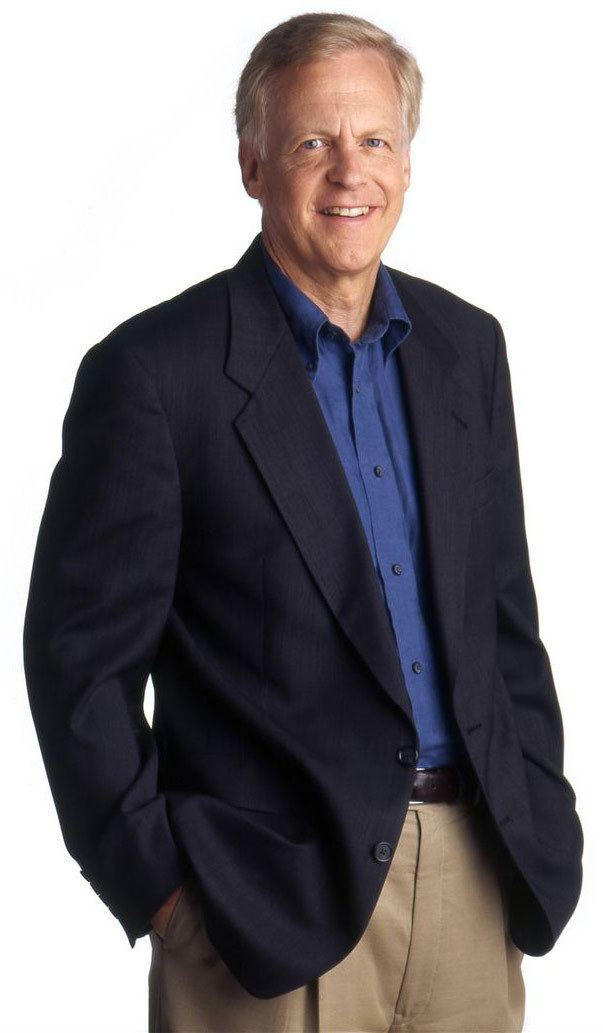 Dennis W. Bakke
丹尼斯, 巴祈
撒該的「看」表明了什麼?
主要信息：

主基督要醫治人的創傷、赦免人的罪,恢復人的尊嚴。

~祂必聽取我們的祈求?!

~仰望祂的,必然有翻天覆地的更新!
悔改更新是一過程, 主要是告別另類的貧窮 (誤以為可炫耀的東西)。

而且, 沒有涉及他人層面的悔改更新，仍不至完整。
3)  我們站立的地方, 會影響我們的視野, 以及對主耶穌的認識。
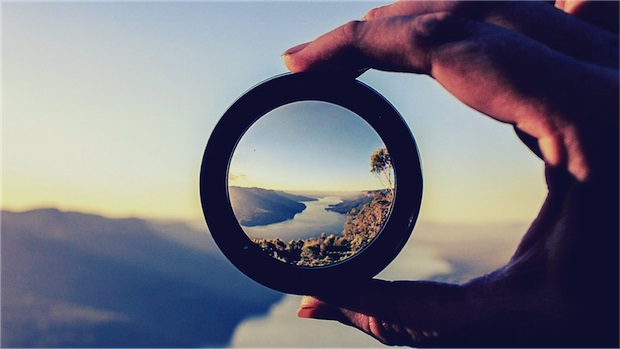 我們可以看到邪惡的力量，

在主的眼中, 還看到那些受罪惡束縛的人的需要——他們需要主的拯救和釋放。
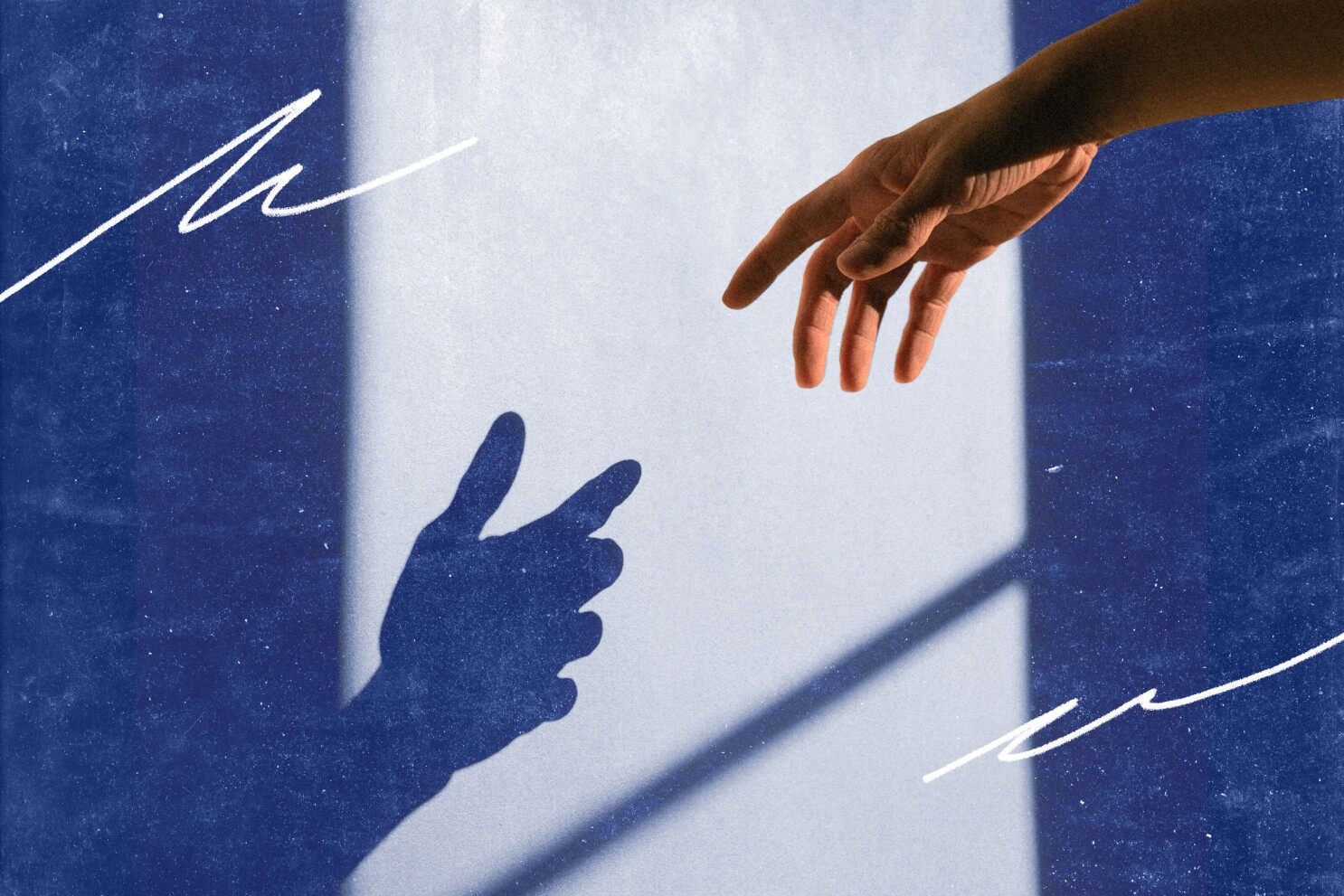 3,5,7節都有個「看」字，這是路加所強調的。

撒該的「看」，
耶穌的「看」，
眾人的「看」。
注目基督, 告別孤寂、困乏、虛空…。

信心之生發, 是因主偉大的犧牲和憐憫。
因基督是可信靠、可親近、
可認識的生命主。

只有與主同行, 愛祂所愛, 行祂所行, 
才能:

迎豐(豐盛恩典)接足(充足領受) , 告別困乏疲倦!